Raider RevMonday, March 07, 2016Grade 12
Raider RevMonday, March 07, 2016Grade 12
Daily AgendaMonday, March 07, 2016Grade 12
Opening SessionMonday, March 07, 2016Grade 12
Opening SessionMonday, March 07, 2016Grade 12
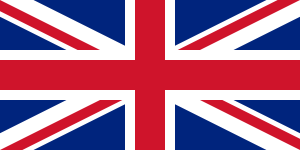 Literally think of the most British thing that you can…that’s the Victorian Era.
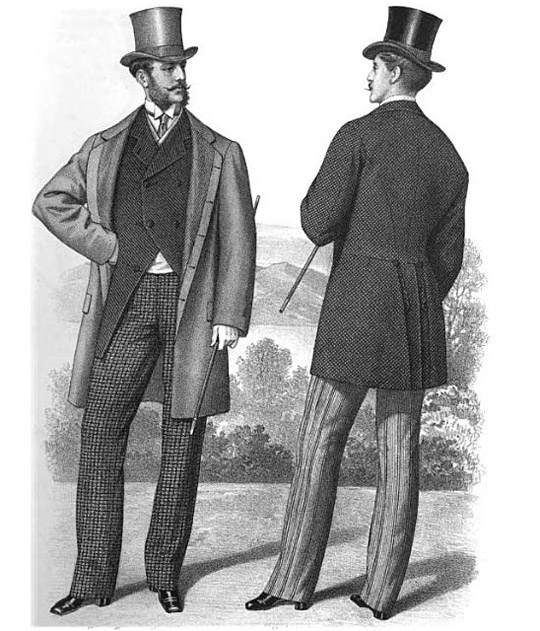 Work SessionMonday, March 07, 2016Grade 12
Work SessionMonday, March 07, 2016Grade 12
Work SessionMonday, March 07, 2016Grade 12
Work SessionMonday, March 07, 2016Grade 12
Closing SessionMonday, March 07, 2016Grade 12
Raider RevTuesday, March 08, 2016Grade 12
Daily AgendaTuesday, March 08, 2016Grade 12
Work SessionTuesday, March 08, 2016Grade 12
Work SessionTuesday, March 08, 2016Grade 12